Evropská Unie
SEMINÁŘE
Zajištění výuky
Vedoucí seminářů:
Mgr. Lubomír Nenička, Ph.D.
katedra ekonomie a veřejné správy
kancelář A236
tel.: 596398365
email: nenicka@opf.slu.cz
			
Přednášející: 	doc. Ing. Marian Lebiedzik, Ph.D.
Podmínky absolvování seminářů
Vypracování písemných odpovědí na otázky k vybraným textům o problematice evropské integrace

 
2 průběžné testy
Každý test za 15 bodů
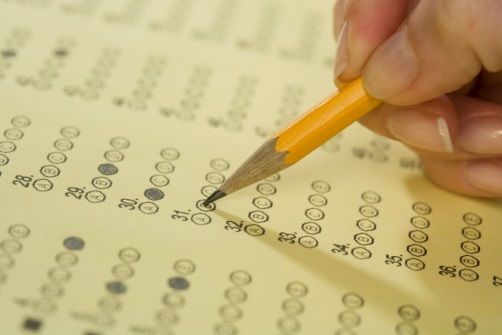 -
Systém hodnocení kurzu
2 průběžné testy, které se píší na přednášce:

1. test na příslušném semináři v týdnech 2. – 14. listopadu
2. test na příslušném semináři v týdnech 7. – 18. prosince

Každý test obsahuje 15 otázek ,odpověď     ABCD (vždy právě jedna je  správná),  za oba testy je možné získat 30 bodů.

Kombinovaná zkouška, v rámci které se píše zkouškový test 1. test. Z testu je možné získat maximálně 100 bodů.

Pro úspěšné vykonání zkoušky je nezbytné získat minimálně 80 bodů!!!
Předchůdci evropské integrace
Od Jiřího z Poděbrad k Panevropskému hnutí
První návrhy evropského sjednoceníSmlouva o nastolení míru v celém křesťanstvu
V 15. století v reakci na tureckou hrozbu předložil český král Jiří z Poděbrad se svými rádci návrh na mírové společenství křesťanských zemí
Evropský projekt Jiřího z Poděbrad
Jeho plán měl řadu moderních rysů: 
zastupitelské orgány – Spolkové shromáždění, spolkovou pokladnu
systém arbitrážních řízení

V 60. letech 15. století vyslal král poselstva se svými návrhy na panovnické dvory – bez úspěchu
Napoleonova Evropa – nucené „sjednocení“ na imperiálním základě
Richard Coudenhove-Kalergi(1894-1972)
Rakouský šlechtic, diplomat a novinář
Tvůrce projektu Panevropy
Návrh evropského sjednocení začal propagovat na začátku 20. let – v r. 1923 vydal spis Panevropa
Odmítal  revizi hranic a naopak navrhoval jejich postupné zrušení
Evropská integrace podle Coudenhove-Kalergiho
Postupný proces federalizace Evropy, který měl přinést 
Mír
Obnovu hospodářství
Ochranu proti vnějšímu nebezpečí

Evropské sjednocení nemělo podle něj zahrnovat Velkou Británii a Rusko (Sovětský svaz)
Panevropské hnutí
V jednotlivých zemích vznikaly postupně panevropské organizace
V roce 1926 se konal první Panevropský kongres  
Pozdější návrhy Panevropy ovlivnila federativní koncepce evropské integrace československého prezidenta T. G. Masaryka
Průkopník evropské integrace Aristide Briand
Francouzský ministr zahraničí a premiér ve 20. letech
Navrhl vytvoření Evropské federativní unie
Jádrem jeho návrhu byla spolupráce mezi Francií a Německem
Briandův plán a jeho ohlas
Briand svůj návrh předložil na zasedání Rady Společnosti národů v roce 1929

Jednotlivé země se k plánu stavěly rezervovaně 

K neúspěchu plánu přispělo vypuknutí hospodářské krize a nástup nacismu v Německu
Nacistická „Nová Evropa“